Мониторинг обучающихсяобученность            воспитанность
высокий            средний          ниже сред.
Тестирование обучающихся
Эмоциональная удовлетворенность школьника
Шкала явной тревожности для детей
Анкета измерения степени психологического комфорта
Методика Лутошкина «Эмоциональная цветопись»
Эмоциональная удовлетворённость
сила, здоровье, успехи, друзья, семья, счастье, учёба, способности
7-10 б. – высокий уровень
Уровень тревожности
повыш.
средний
ниже сред.
Психологический комфорт
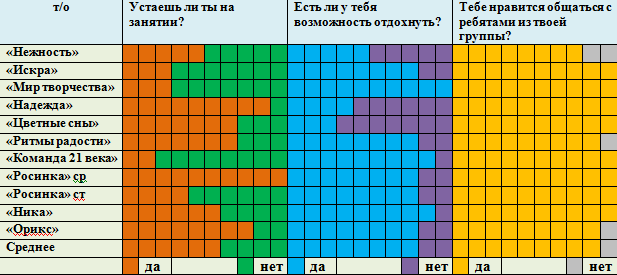 Эмоциональная цветопись
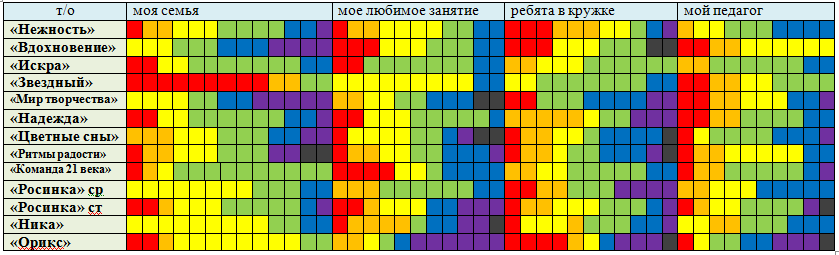 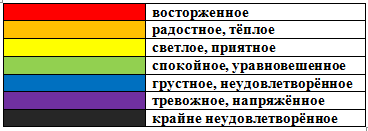 Эмоциональная цветопись
«Ника»
Белокопытова Д.А.
Мой педагог - СОЛНЫШКО